přednáška 04: věta o úplné pstiBayesův vzorec
Otázka č. 15: věta o úplné psti - obrazem
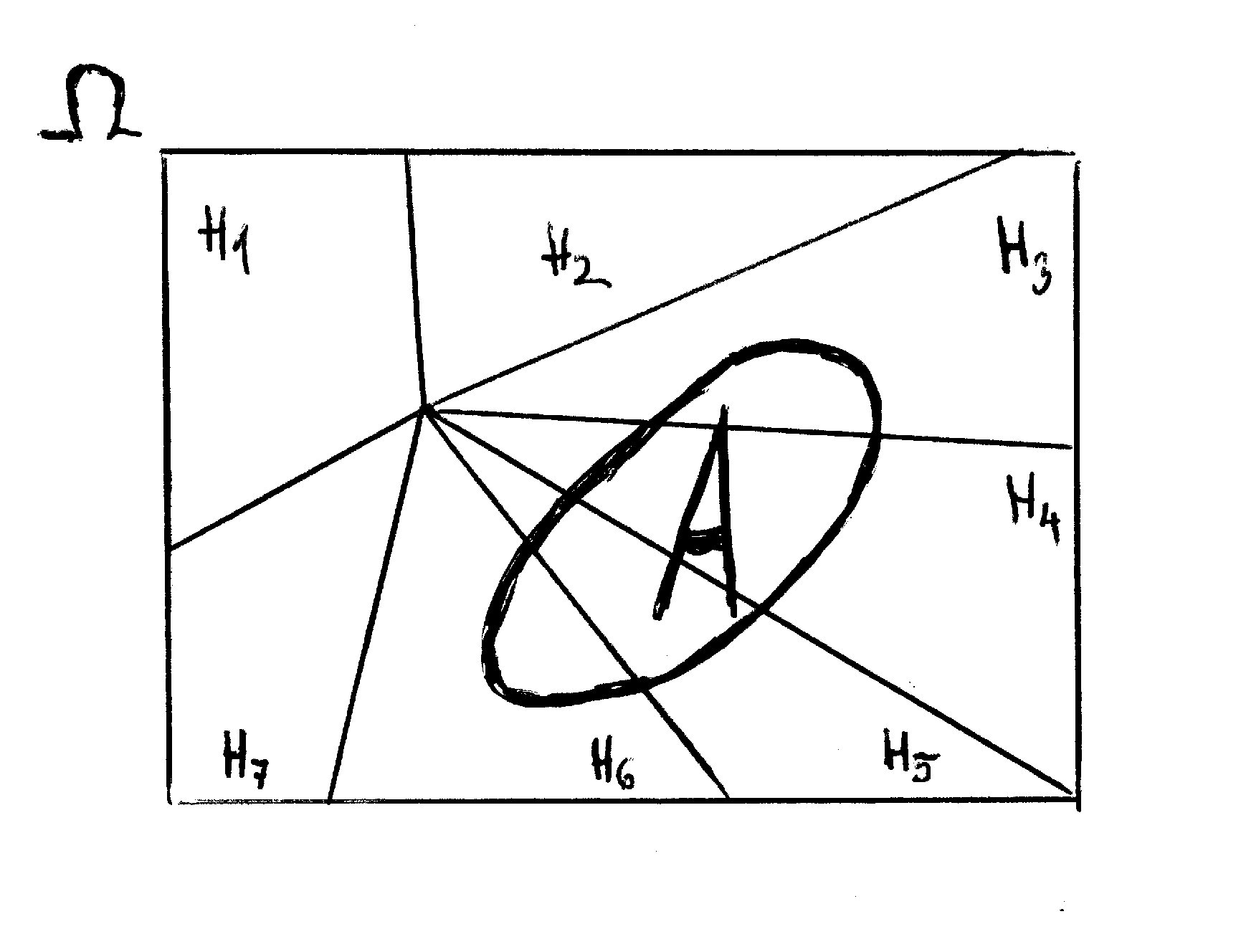 Ot. č 15: Věta o úplné psti - slovem
Příklad: v čokoládovně se kompletují bonboniéry na třech výrobních linkách
Linka 1 … kompletuje 40 % produkce, pokazí 5 % bonb.
Linka 2 … kompletuje 45 % produkce, pokazí 4 % bonb.
Linka 3 … kompletuje zbytek produkce, pokazí 2 % bonb.

Zkontrolujeme náhodně vybranou bonboniéru … jaká je šance, že nebude v normě (= není správně zabalena)?
Otázka č. 16: Bayesův vzorec – obrazem 							(stejný obr, ale jiný vzorec!!!)
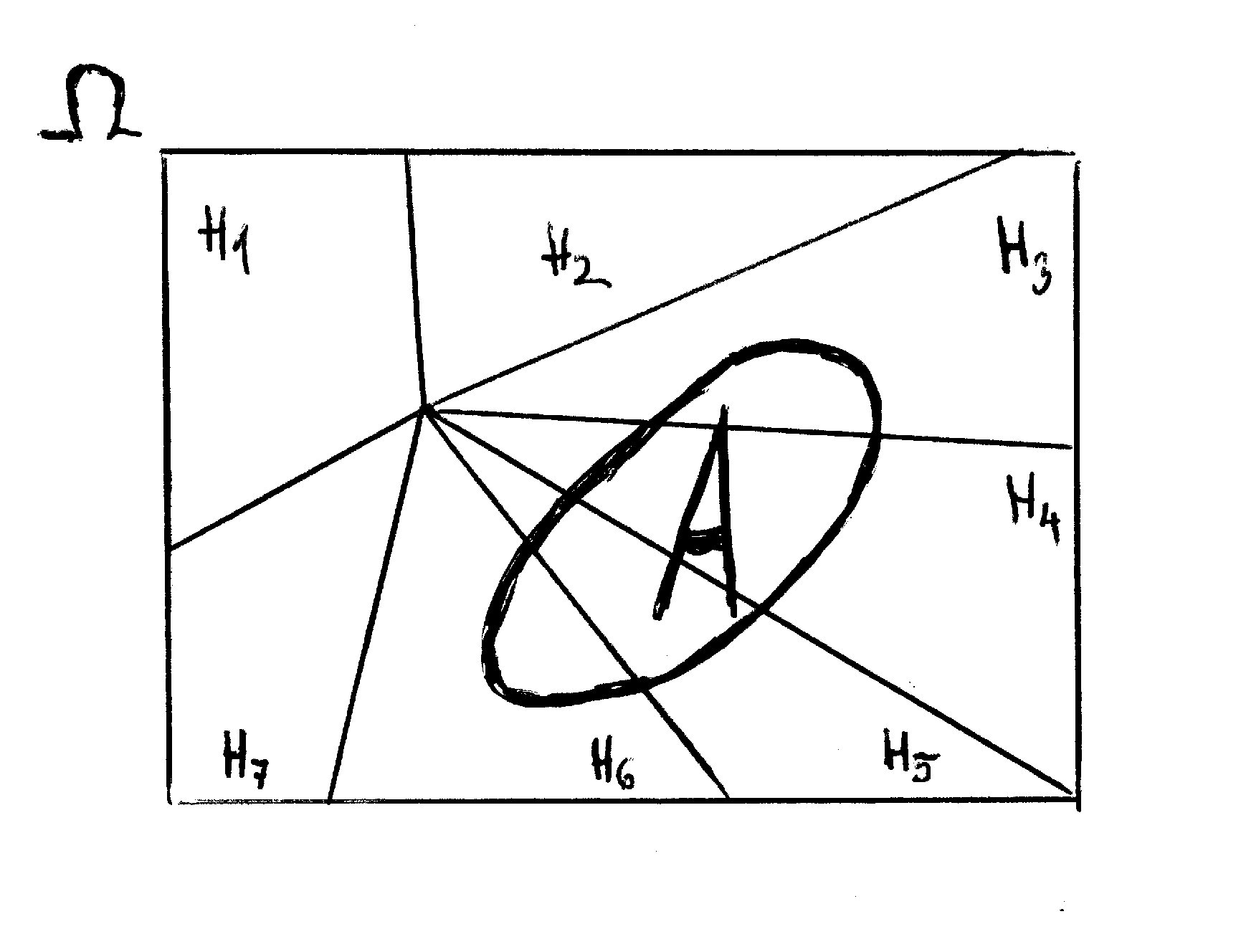 Otázka č. 16: Bayesův vzorec – obrazem 						 (co bychom tak ještě mohli chtít spočítat v této situaci?)
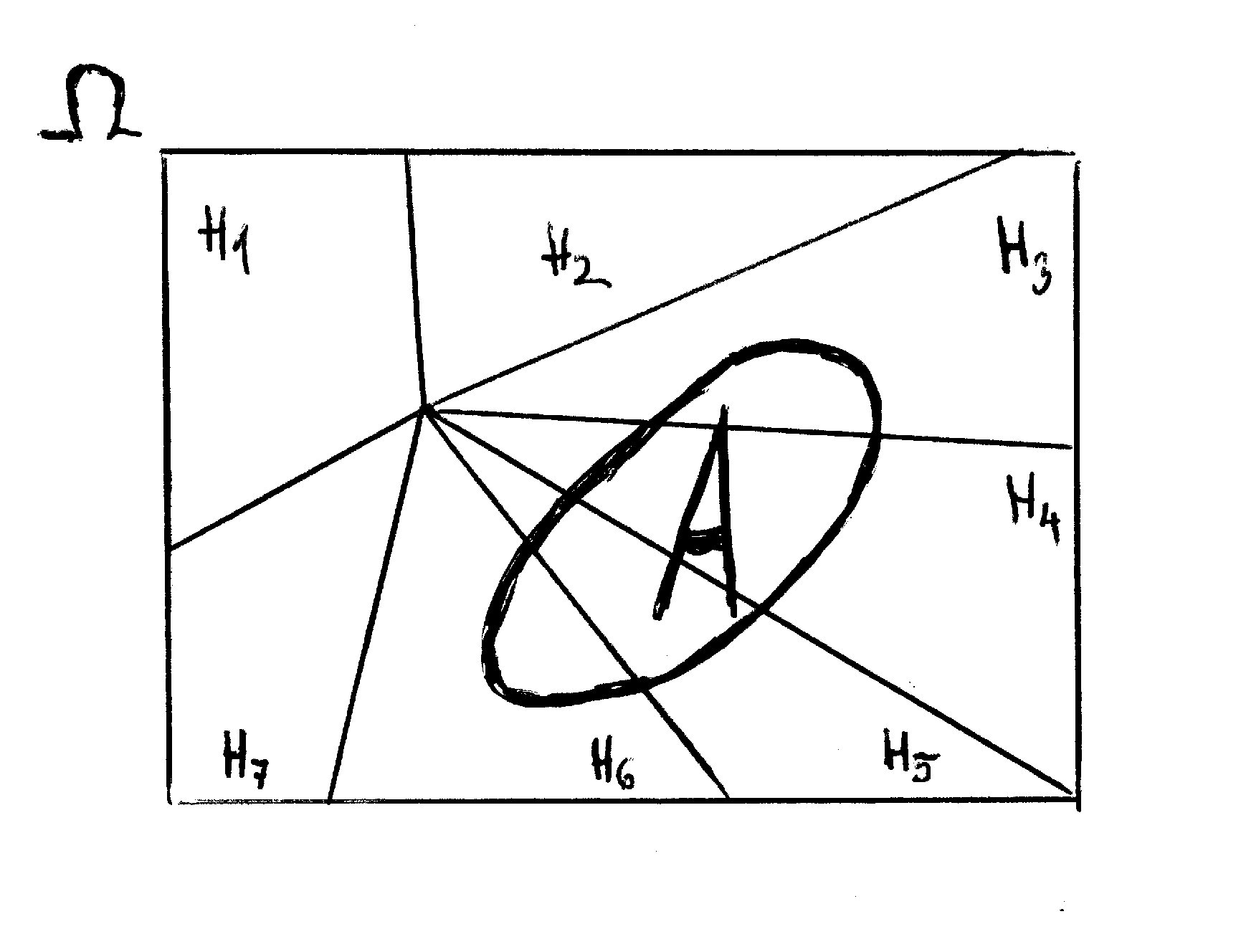 Ot. č 16: Bayesův vzorec – slovem(co bychom tak mohli chtít ještě spočítat v té situaci??)
řekněte
Ot. č 16: Bayesův vzorec – slovem(co bychom tak mohli chtít ještě spočítat v té situaci??)
Veškerá věda Bayesova vzorce spočívá v tom, že
Vraťme se k příkladu s čokoládovnou:v čokoládovně se kompletují bonboniéry na třech výrobních linkách
Linka 1 … kompletuje 40 % produkce, pokazí 5 % bonb.
Linka 2 … kompletuje 45 % produkce, pokazí 4 % bonb.
Linka 3 … kompletuje zbytek produkce, pokazí 2 % bonb.

Zkontrolovali jsme náhodně vybranou bonboniéru a zjistili, že není v normě (tato podmínka nastala) … s jakou pstí byla zkompletována na lince 1 (nebo 2, nebo 3)?
Tohle všechno už jsme spočítali v otázce 15:
Rekapitulace otázek:
Věta o úplné psti
Bayesův vzorec